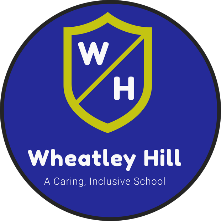 Wheatley Hill Primary School – Long Term Overview – Year 1/2
Families & friendships
Safe relationships 
Respecting ourselves and others 
DT:
Woodwork skills: using a hammer, hand drill, Japanese saw
Families & friendships
Safe relationships 
Respecting ourselves and others 
DT:
Woodwork skills: using a hammer, hand drill, Japanese saw
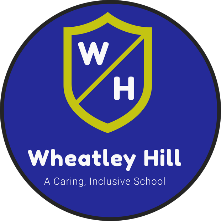 Wheatley Hill Primary School – Long Term Overview – Year 1/2
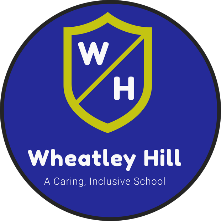 Wheatley Hill Primary School – Long Term Overview – Year 1/2